.
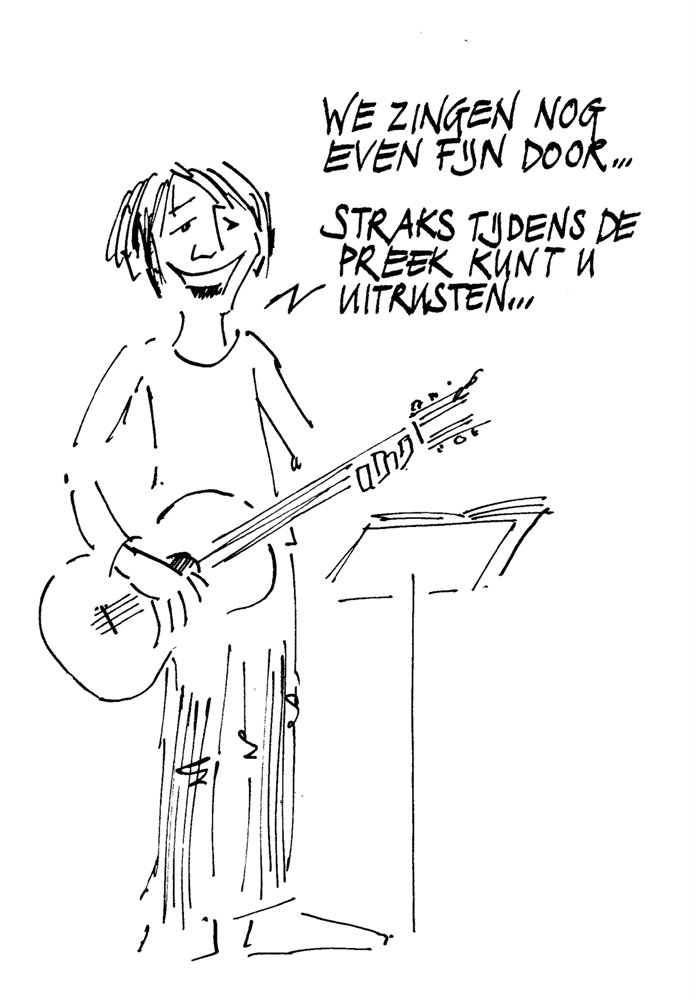 [Speaker Notes: 1]
Waarom preken?
[Speaker Notes: 2]
Waarom preken?
-om geloof, hoop en liefde.
[Speaker Notes: 3]
Waarom preken?
-om geloof, hoop en liefde.
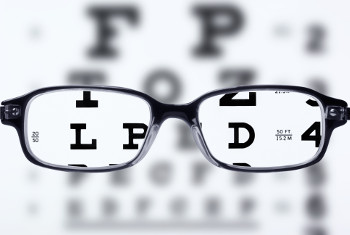 [Speaker Notes: 4]
Waarom preken?
-om geloof, hoop en liefde.
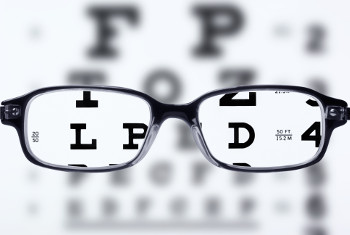 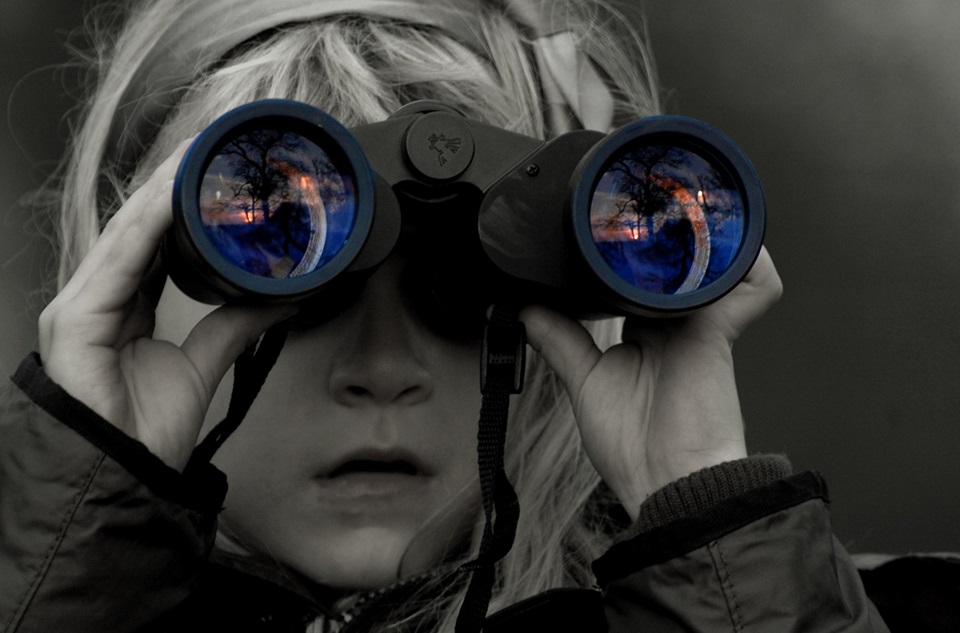 [Speaker Notes: 5]
Waarom preken?
-om geloof, hoop en liefde.
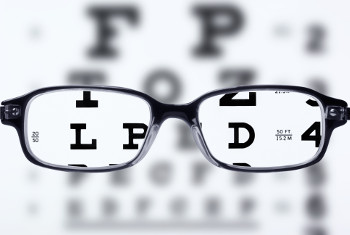 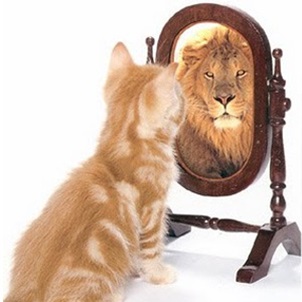 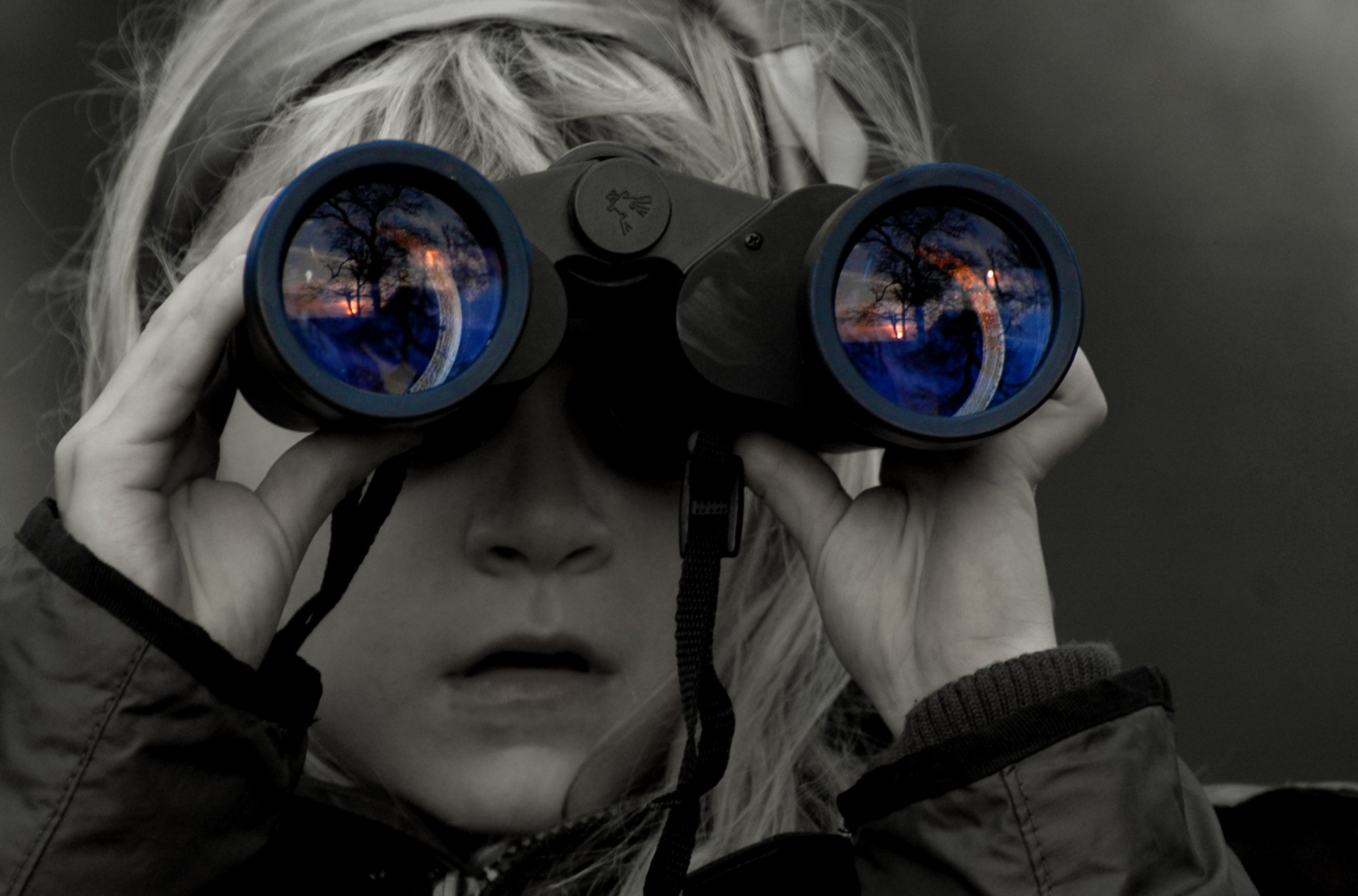 [Speaker Notes: 6]